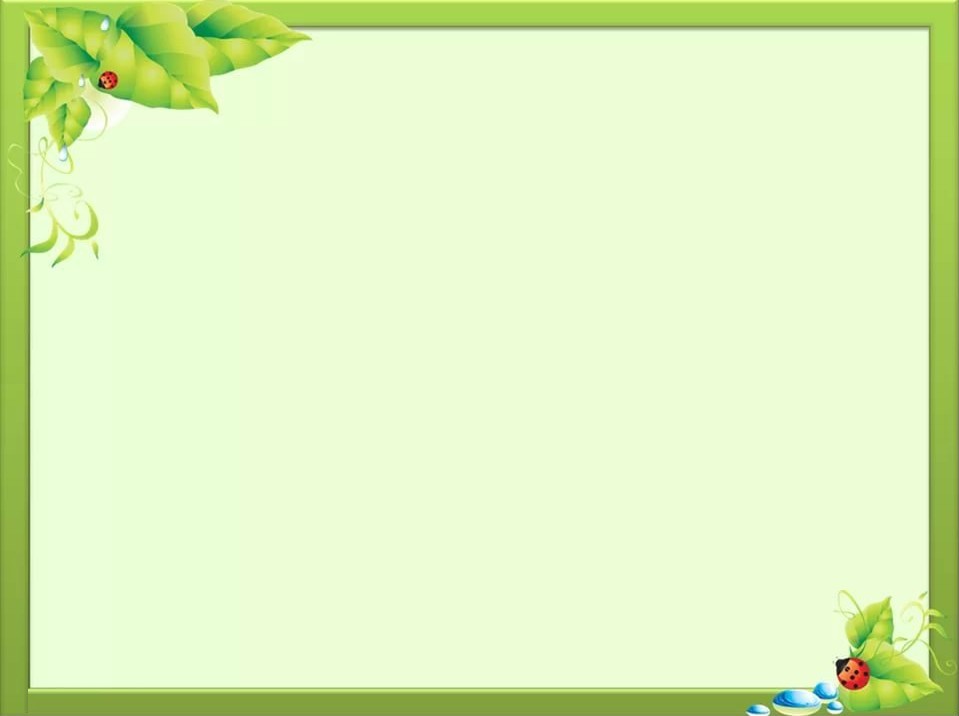 Муниципальное автономное дошкольное учреждение «Детский сад «Росинка» п. Пионерский»
«КОЛЕСО БАЛАНСА»
Подготовила: Романова Светлана Александровна, зам.зав. по ВМР
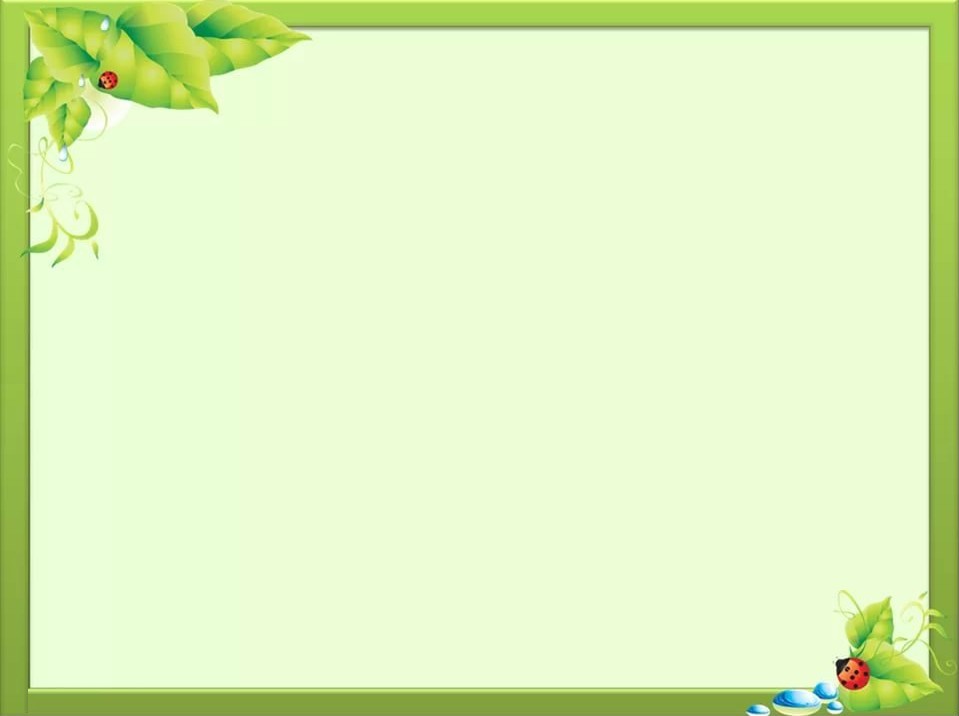 Цель: раскрытие потенциала  педагога для максимального увеличения собственной производительности и эффективности педагогической деятельности.Определение «сильных сторон»,  выявление «проблемных зон».
Инструкция:
Выбираем самые важные для вас сферы педагогической деятельности и вписываем название в каждый сектор (8 секторов, 8 векторов или направлений).
Оцениваем свой уровень по каждому вектору от «0» до «10», где 0 – самый низкий уровень, 10 – самый высокий (отмечаем точками)
Соединяем точки так, чтобы получилась замкнутая линия («колесо»).
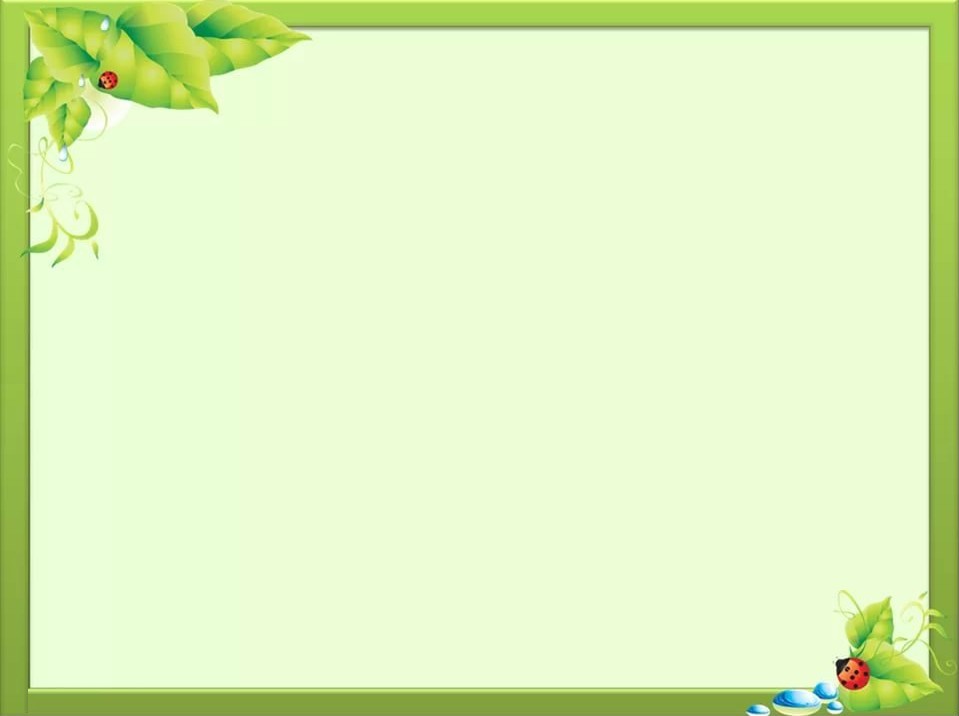 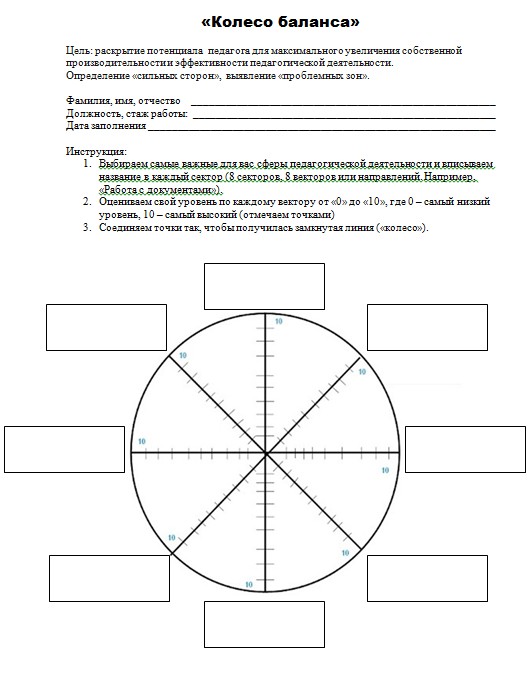 Двухуровневая диагностика:1. Определение «представления» педагога о педагогической деятельности, ее направлений.2. Самоопределение уровня профессиональной компетенции педагога.
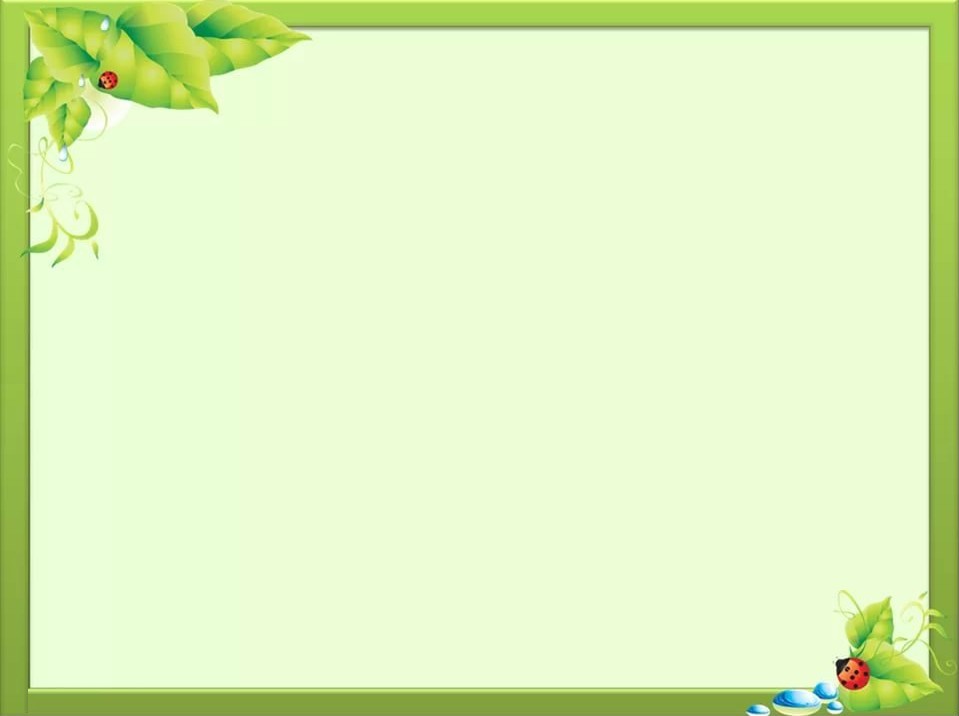 Примерная шкала оценок
0 – 3                  зона риска, 

  4 – 7                  зона приложения усилий, 


  8 – 10                зона успешности
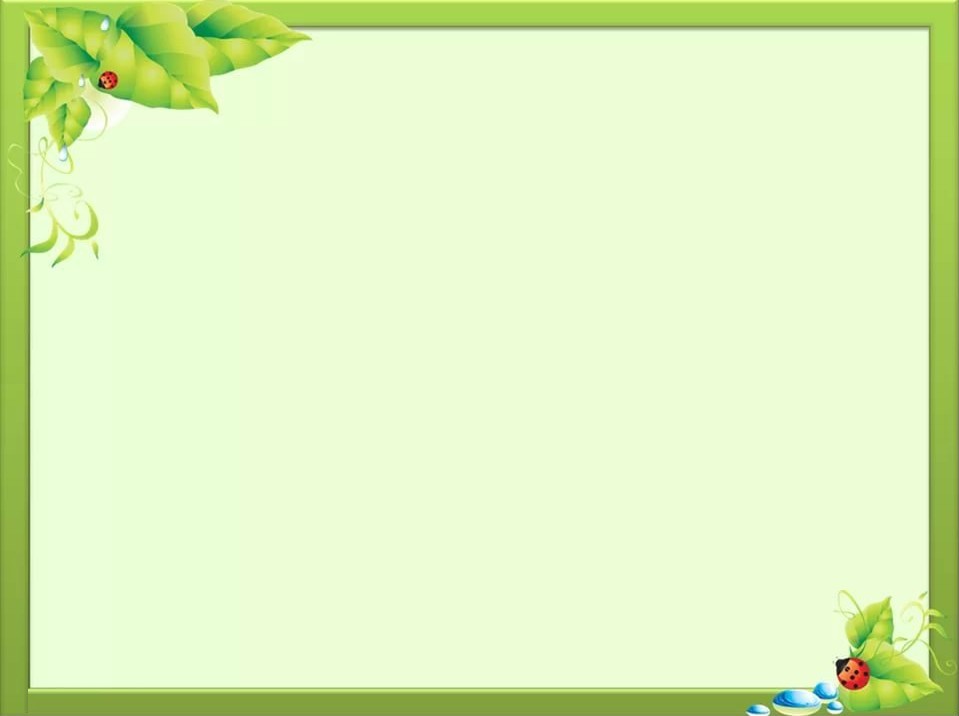 Ответы
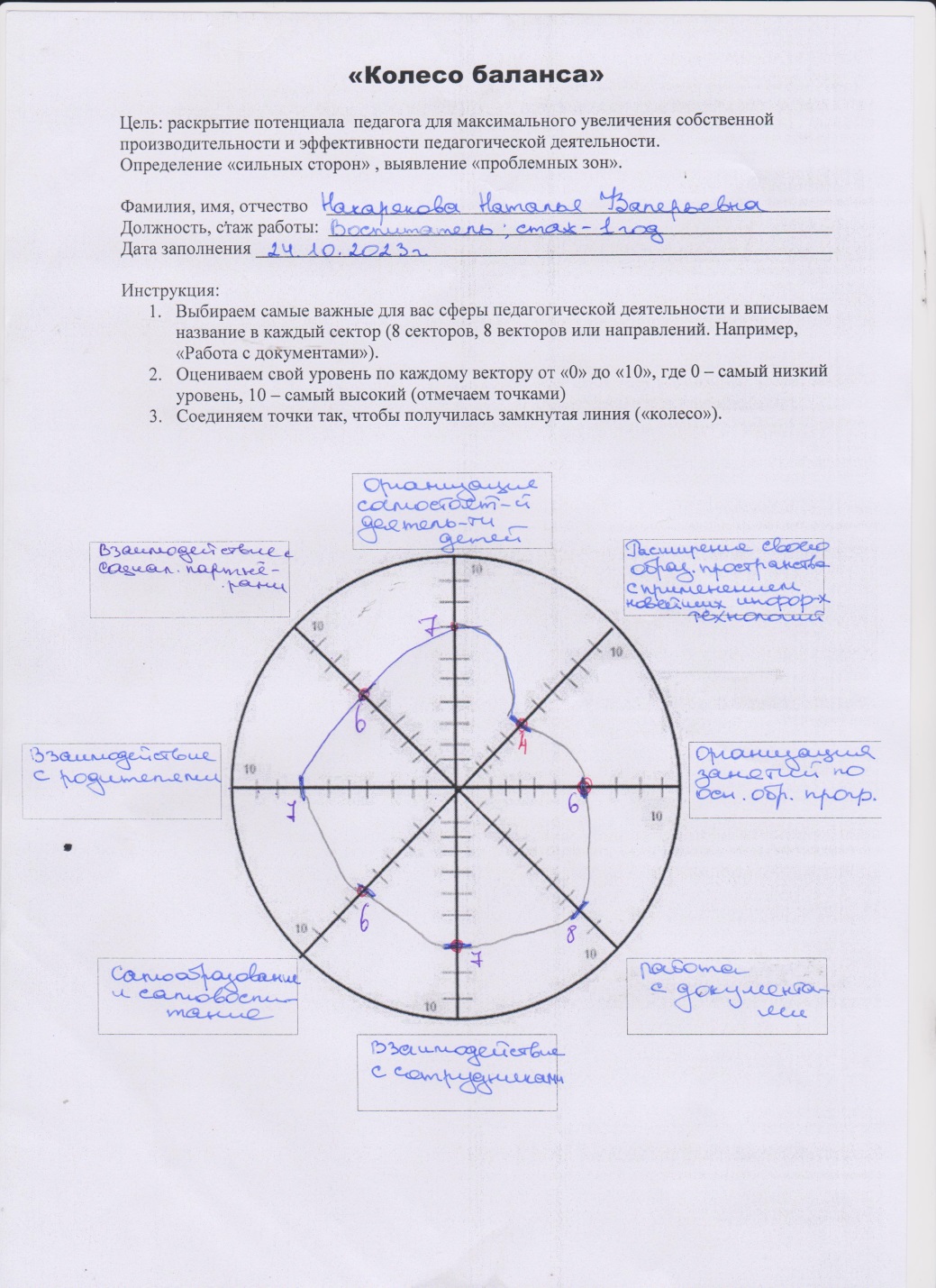 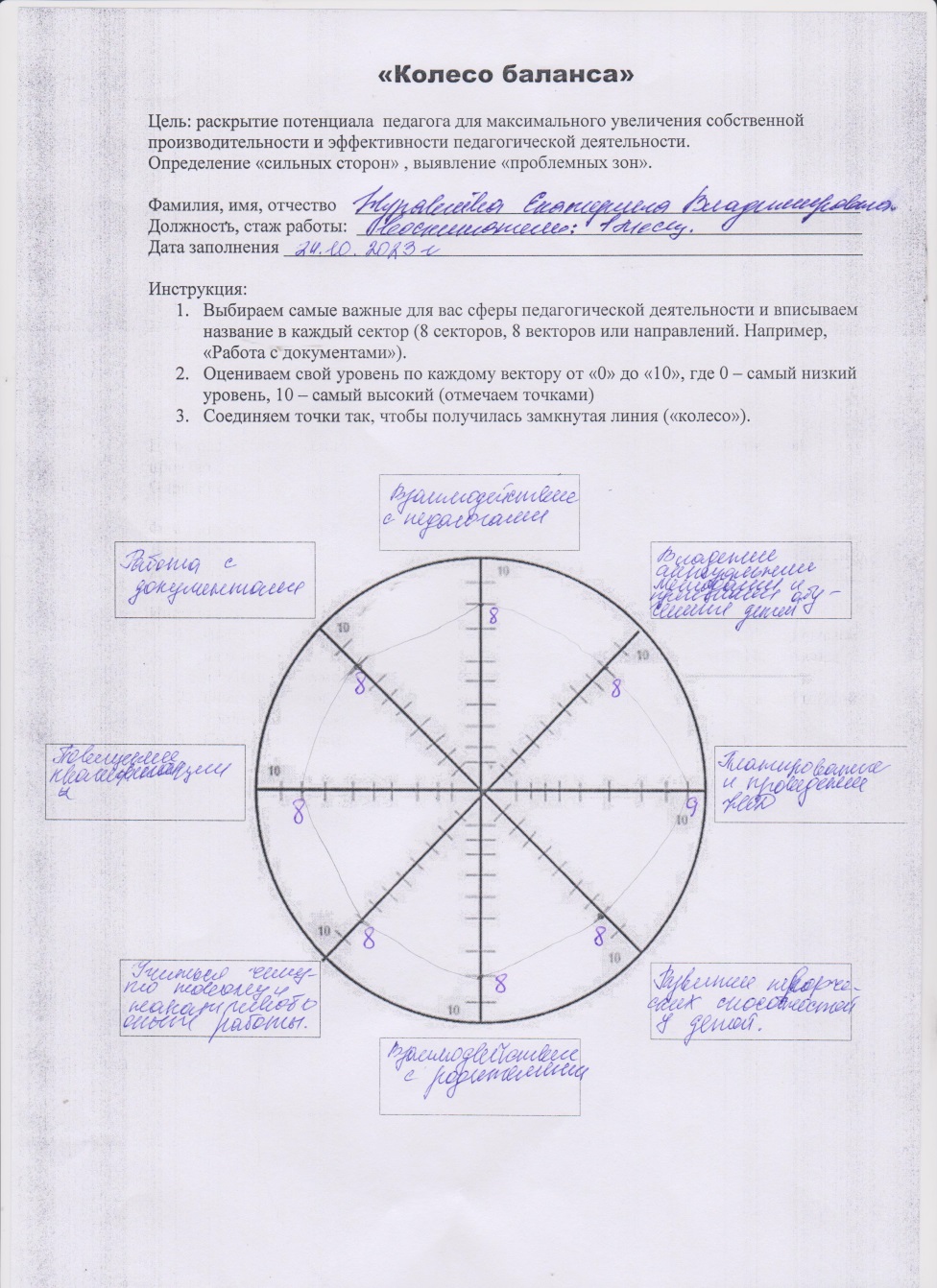 Стаж – 1 год
Стаж – 1 месяц
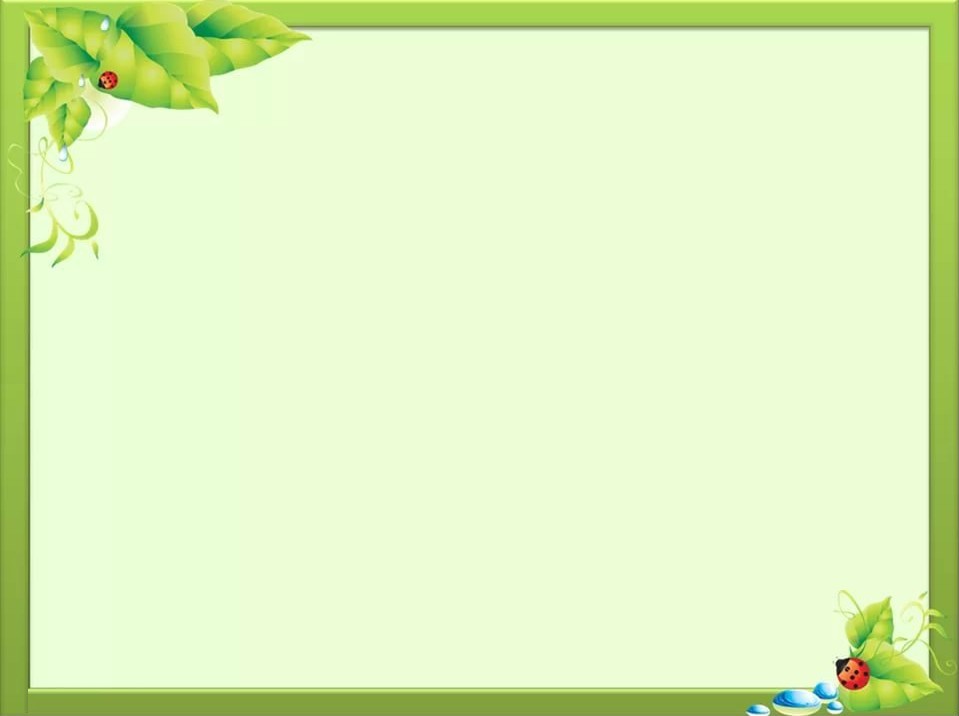 Рейтинг направлений деятельности
Работа с документацией                            (в т.ч. электронный документооборот).
Взаимодействие с родителями
Взаимодействие с детьми ( в т.ч. использование инновационных образовательных технологий)
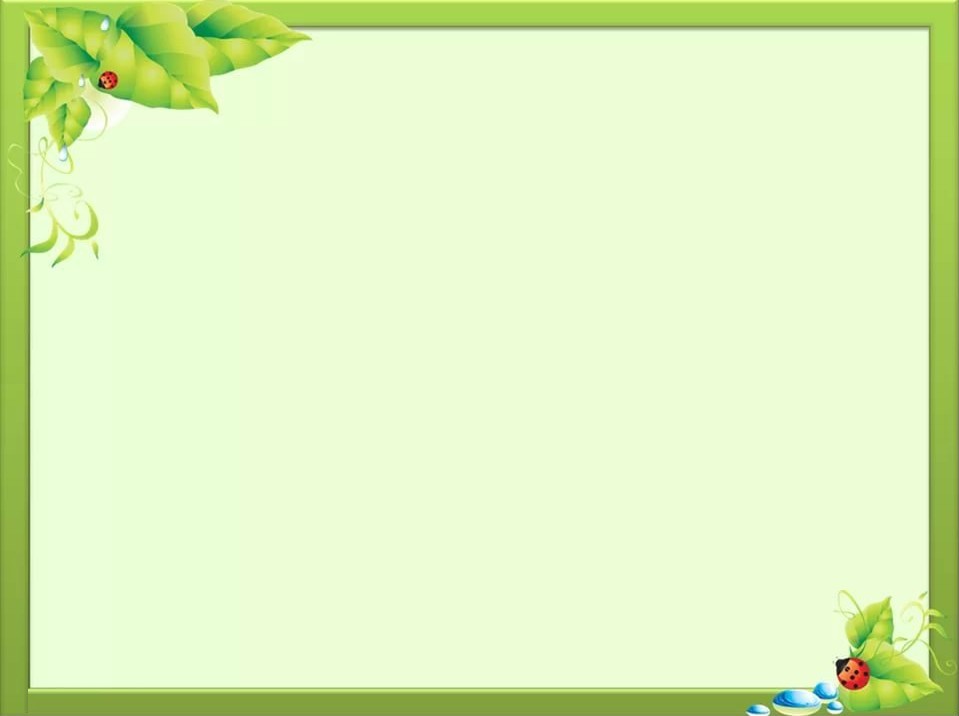 СПАСИБО ЗА ВНИМАНИЕ!